আমাদের দেশ
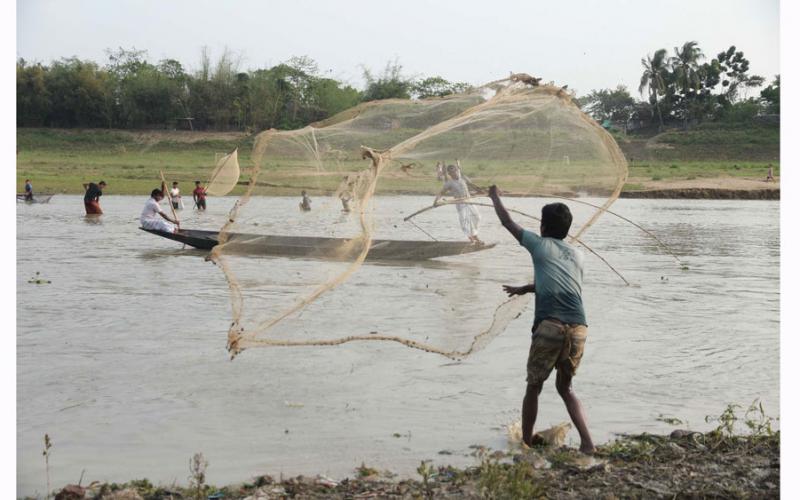 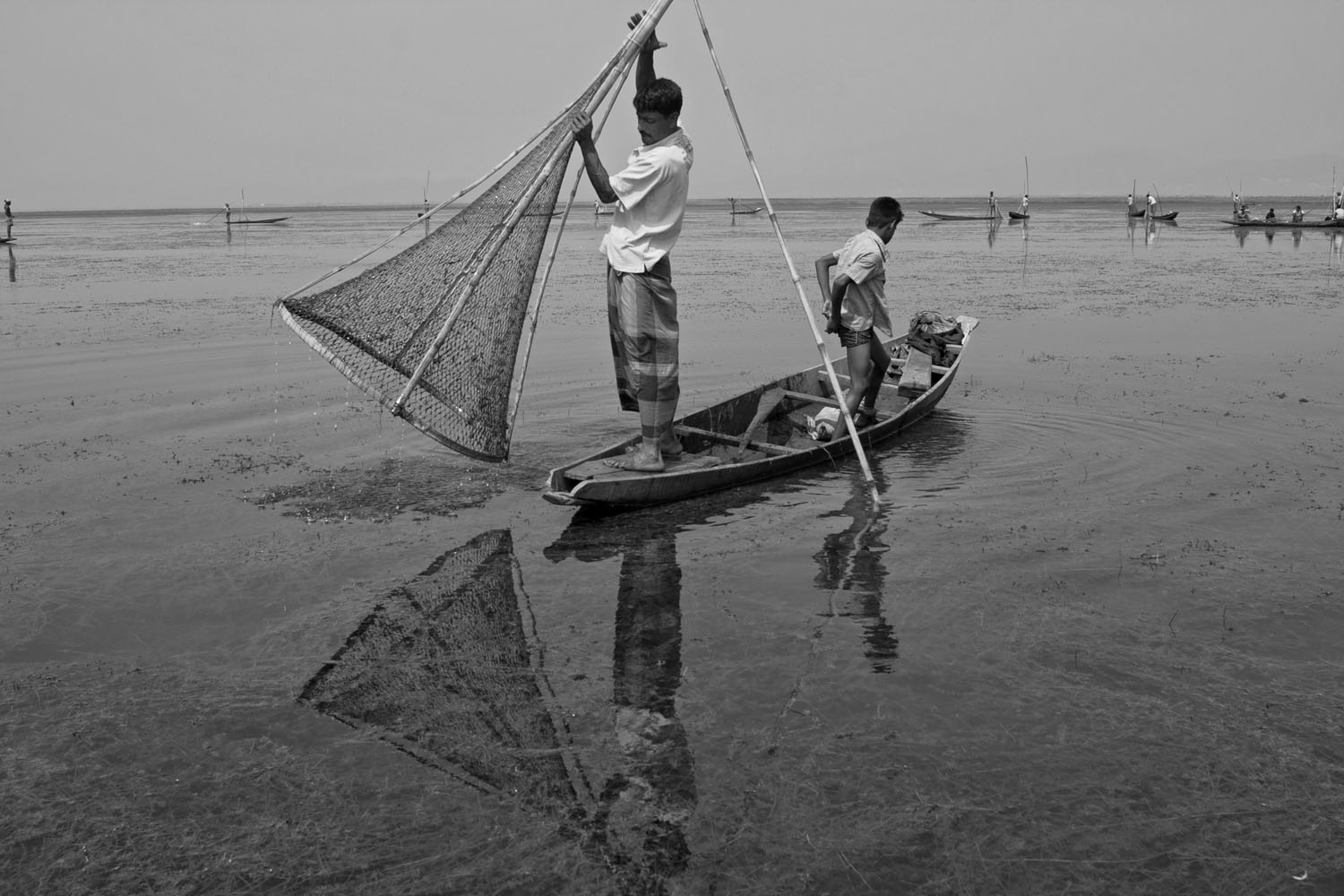 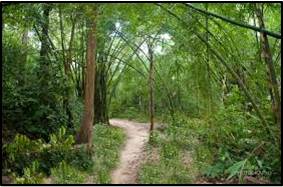 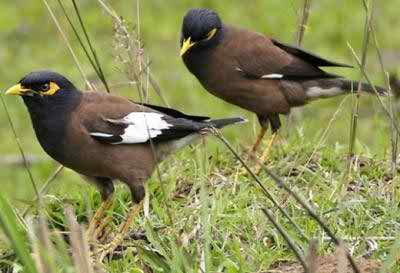 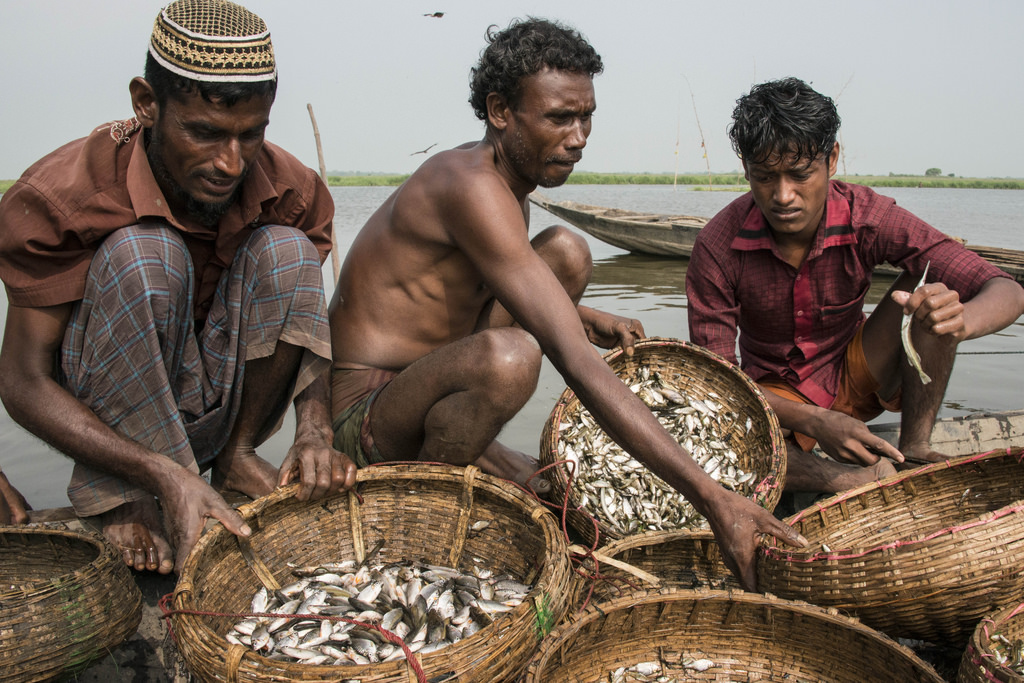 গ্রাম-বাংলার কিছু দৃশ্য
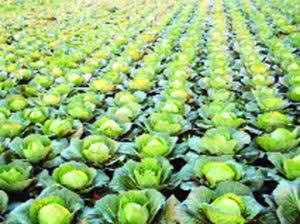 ধন্যবাদ